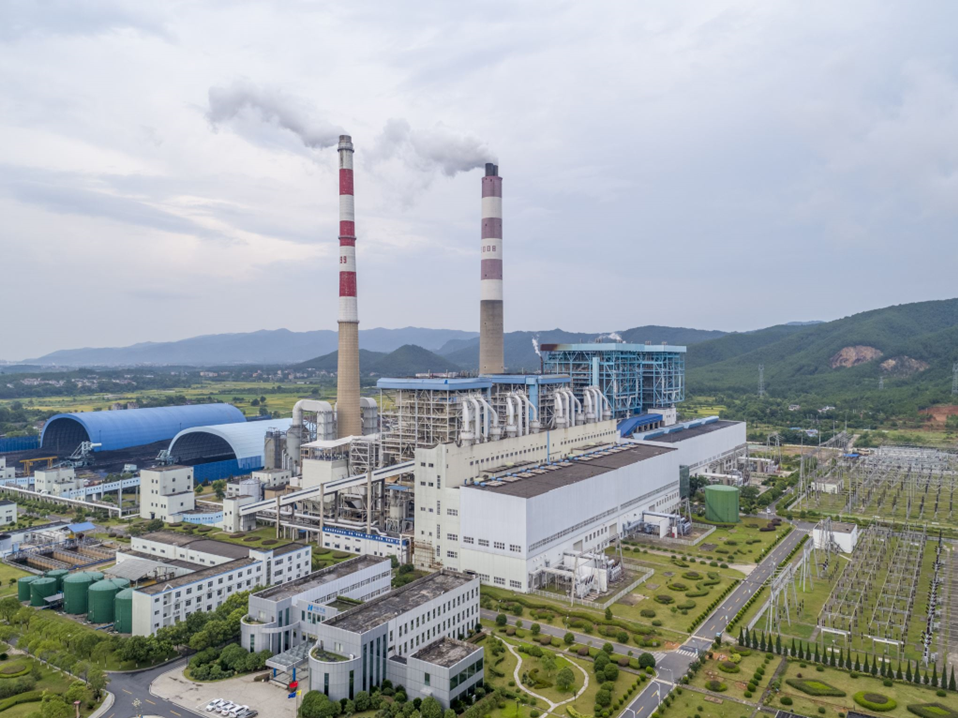 NERC IBR Alert Summary
Mark Henry
Director, Reliability Outreach
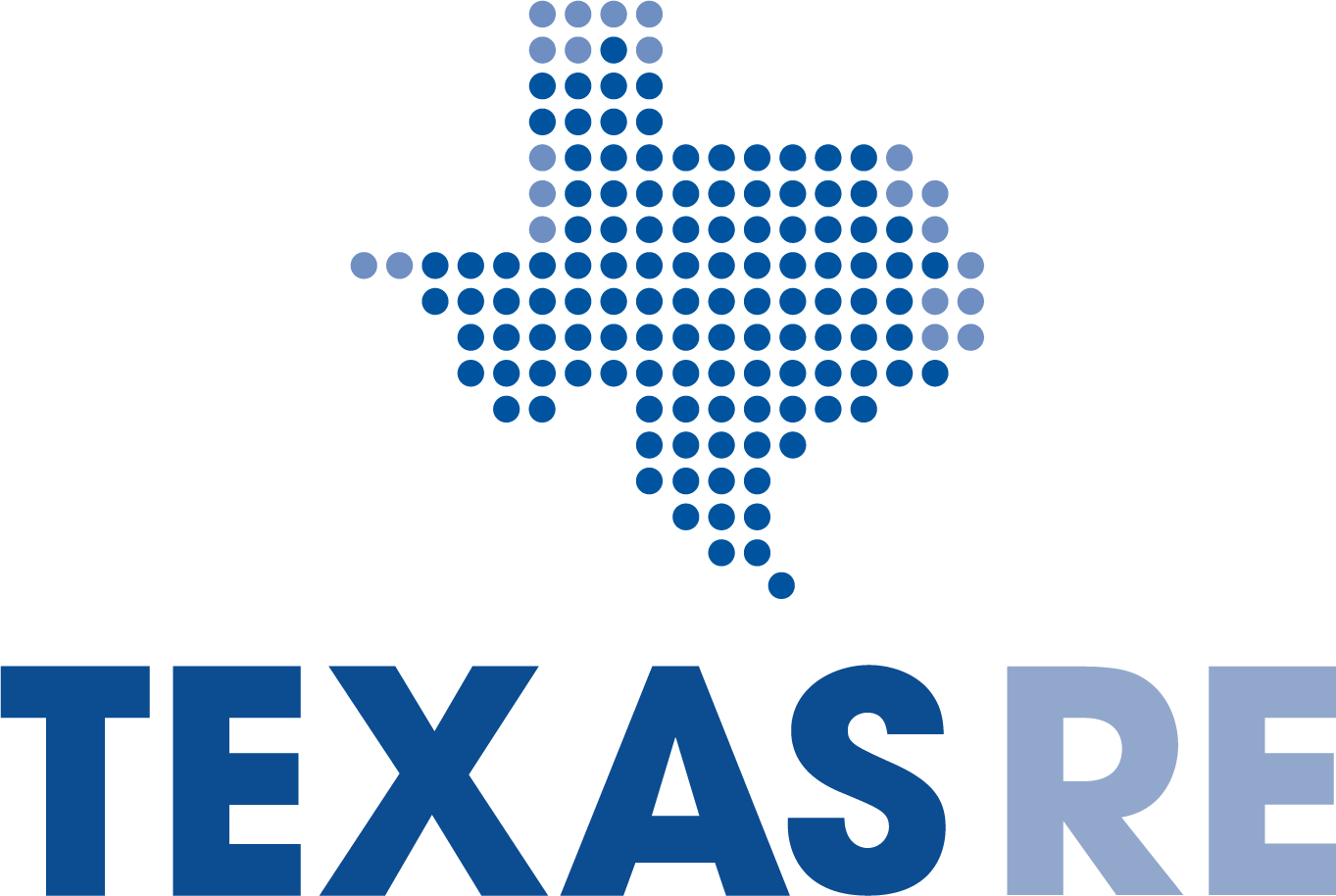 [PUBLIC] NERC IBR Alert Summary
NERC IBR Alert Summary
NERC Level 2 Alert issued March 14, 2023
Issued as a result of multiple disturbance events
Pertained specifically to registered of BES-connected solar PV resources
Does not include wind or storage facilities
Purpose was to gather data understand whether additional actions are necessary to mitigate possible BPS performance risks
Data collection included specific settings for inverter and plant level controls
Due date extended to July 31, 2023
NERC-wide data collection included responses from
521 generation facilities
Over 53,500 MW
15 different OEM’s
[PUBLIC] NERC IBR Alert Summary
NERC IBR Alert Summary for ERCOT Region
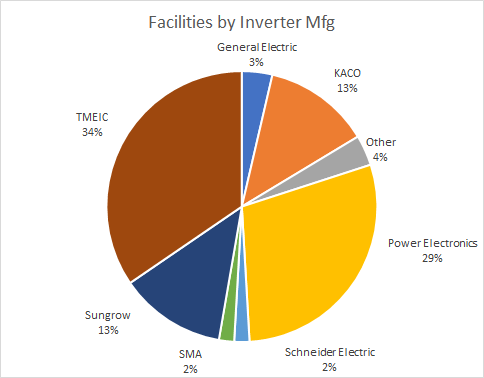 Key Takeaways: At the time the Alert was issued, this represented all NERC-registered solar facilities and approximately 70% of the total ERCOT commercial operation solar capacity
[PUBLIC] NERC IBR Alert Summary
IBR Fault Ride-Through Behavior
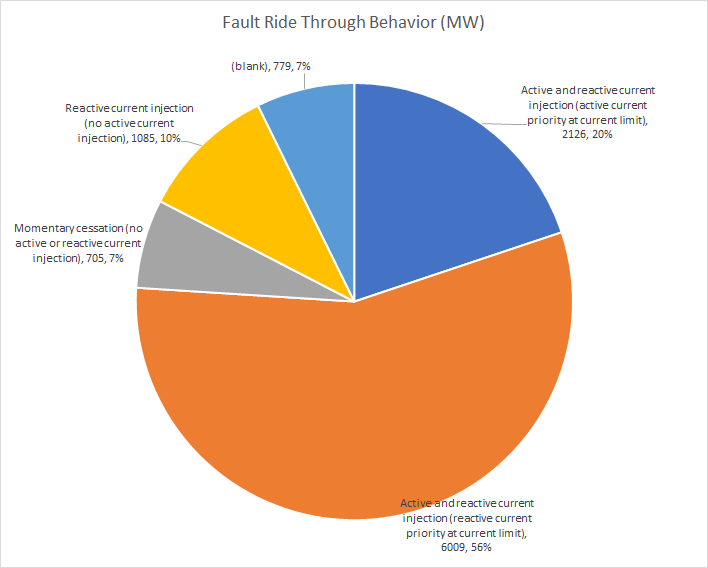 Key Takeaways: Momentary cessation is undesired (two plants affected during 2022 Odessa event).  Reducing active power to provide reactive also goes against the recent FERC order.  Reactive current priority at current limit is the desired response for low voltage conditions.
[PUBLIC] NERC IBR Alert Summary
PLL Loss of Sync and Phase Jump Protection
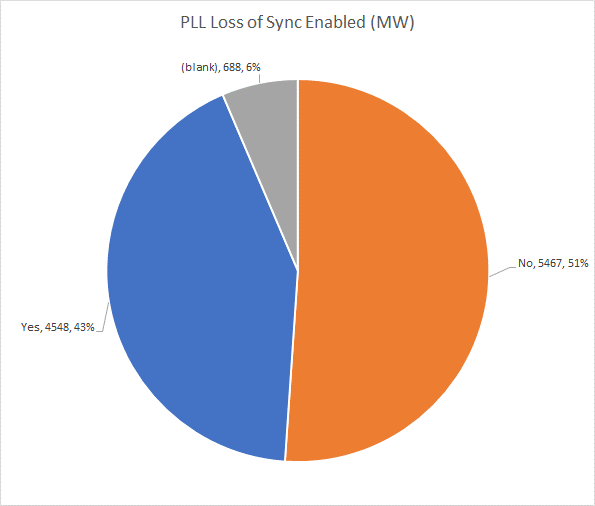 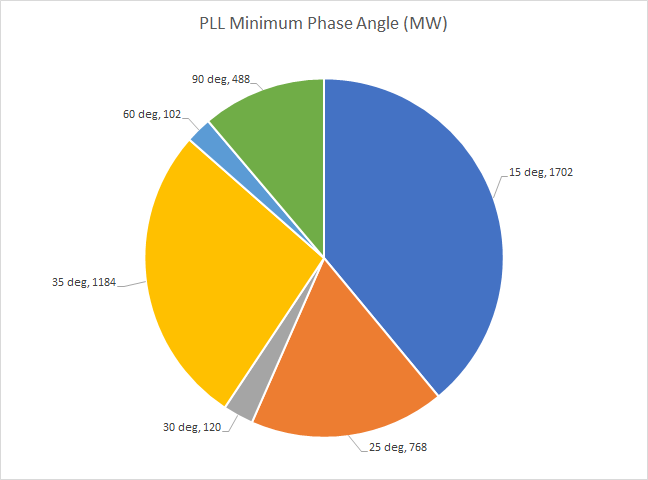 Key Takeaways: It is preferred that phase-lock-loop or phase jump protection be disabled for BES-connected solar facilities (five plants affected during 2022 Odessa event). If this protection is required by the OEM, a minimum phase of 25 degrees is desired.
[PUBLIC] NERC IBR Alert Summary
Instantaneous AC Overcurrent Protection
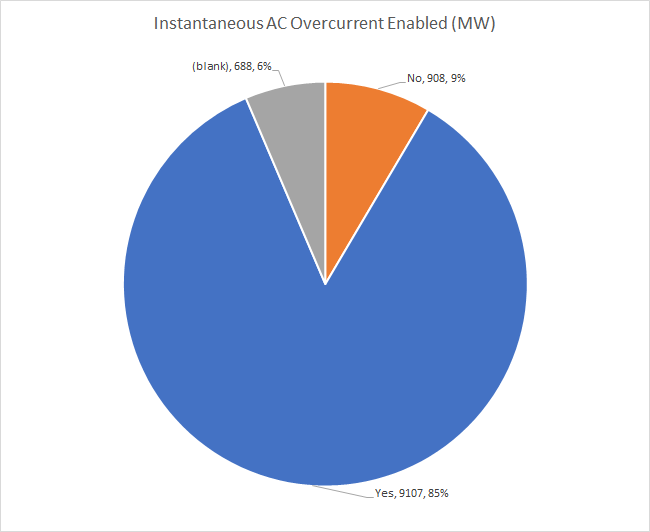 Key Takeaways: Instantaneous AC overcurrent tripping during disturbances such as Odessa is indicative of inverter control issues.
[PUBLIC] NERC IBR Alert Summary
Power Plant Controller Tripping
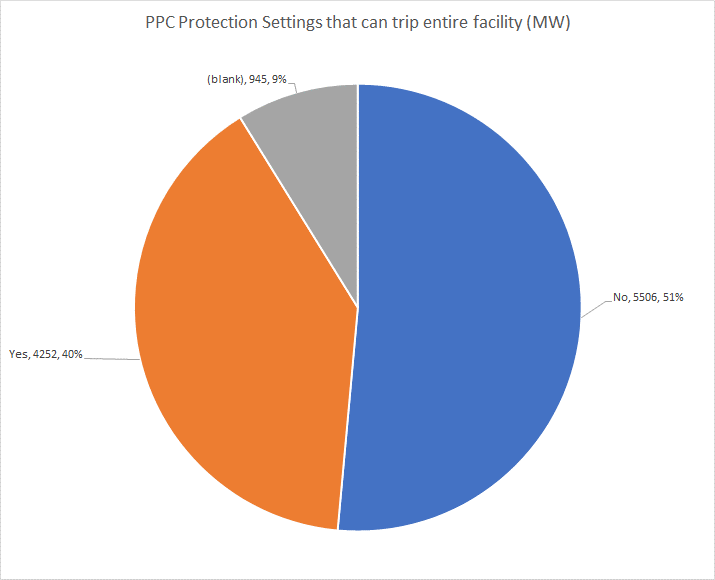 Key Takeaways: Power plant control protections settings are often not documented in models. Plant-level controller interactions can inhibit or delay recovery from an event (two plants affected during 2022 Odessa disturbance). Plant-level control parameters should be optimized to support the grid without triggering inverter protection
[PUBLIC] NERC IBR Alert Summary
Inverter Manufacturer Event History
Key Takeaways: Manufacturer’s highlighted were involved in both Odessa events.  The “No” response indicates a potential communication issue between the facility owners and the OEMs, and a possible outreach opportunity between NERC, Regional Entities, and facility owners.
[PUBLIC] NERC IBR Alert Summary
Frequency/Voltage Settings vs Inverter Capability
Is the setting based on the maximum capability of the inverter?
Key Takeaways: Frequency and voltage ride through settings should be reflective of the maximum equipment capability of the inverter. PRC-024 curves are intended for the point of interconnection and not at the inverter terminals.
[PUBLIC] NERC IBR Alert Summary
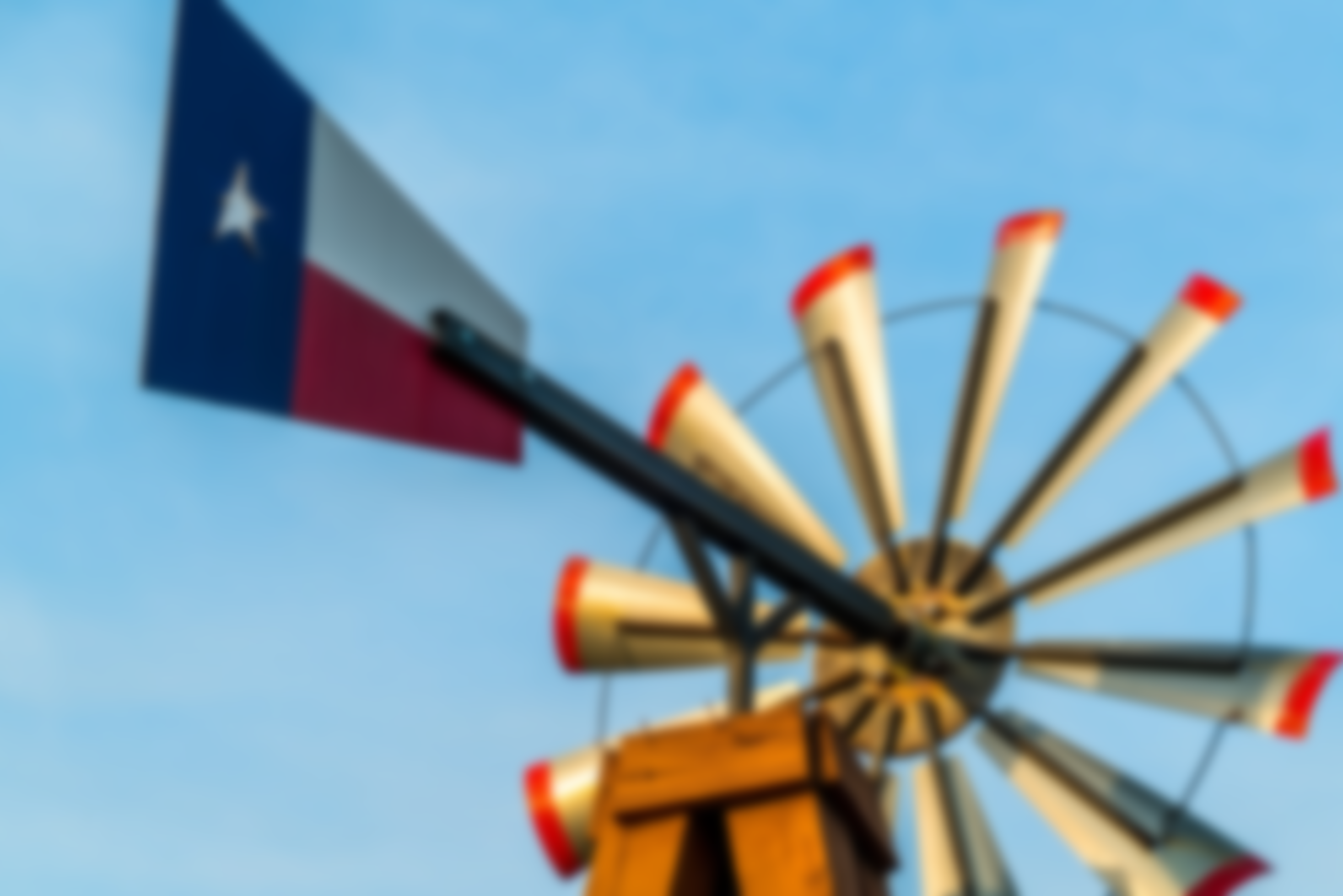 Questions?
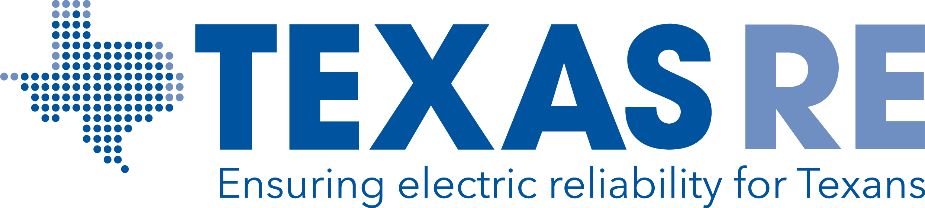 [PUBLIC] NERC IBR Alert Summary
ERCOT vs Overall NERC Comparison
ERCOT
NERC-Wide
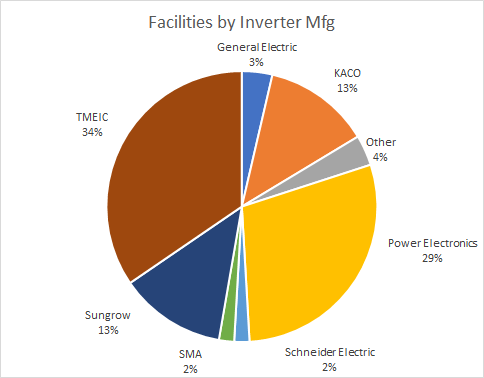 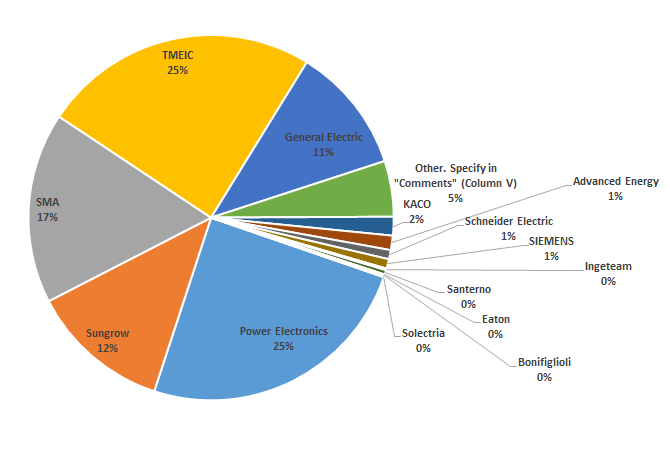 [PUBLIC] NERC IBR Alert Summary
ERCOT vs Overall NERC Comparison
ERCOT
NERC-Wide
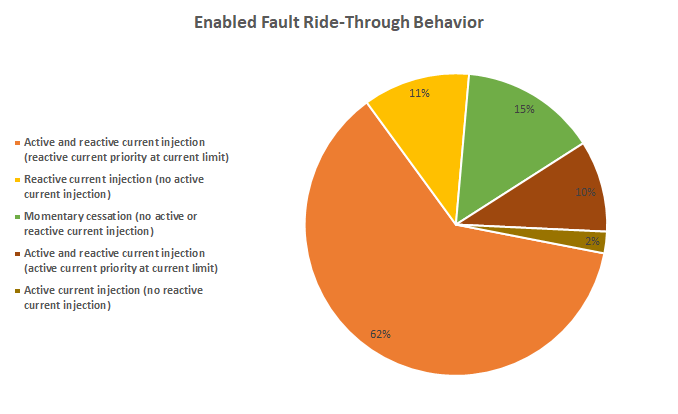 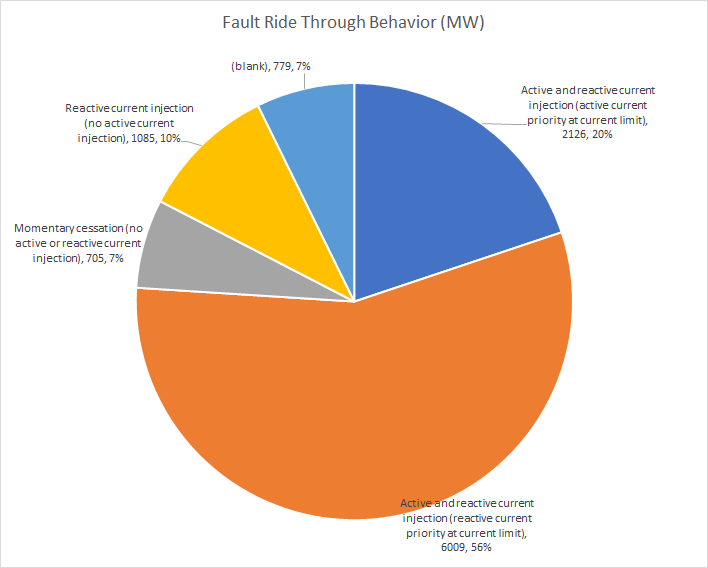 [PUBLIC] NERC IBR Alert Summary
ERCOT vs Overall NERC Comparison
ERCOT
NERC-Wide
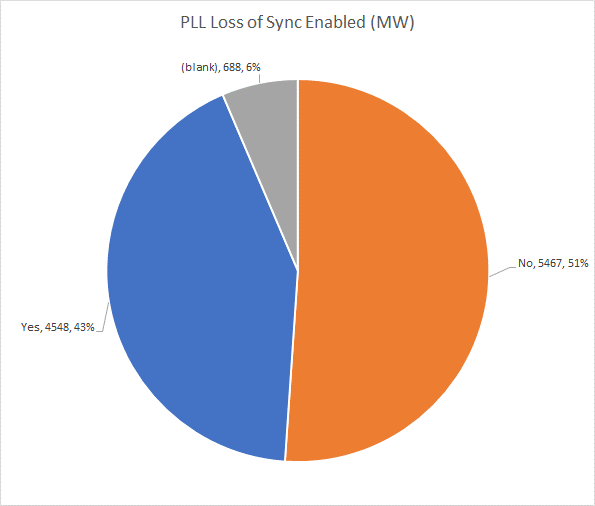 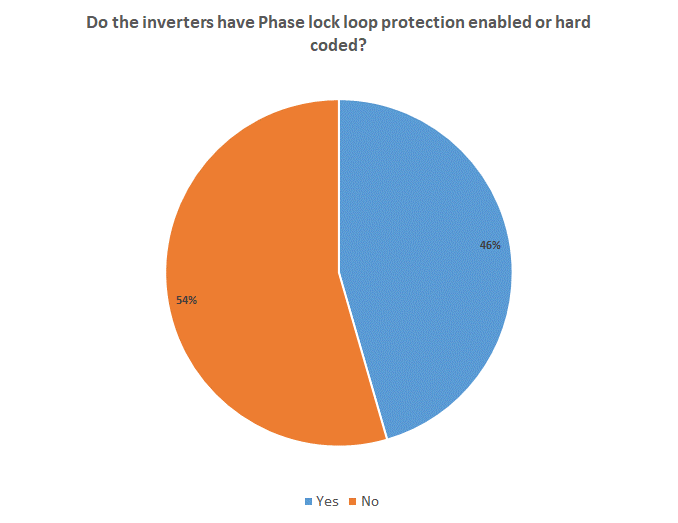 [PUBLIC] NERC IBR Alert Summary
ERCOT vs Overall NERC Comparison
ERCOT
NERC-Wide
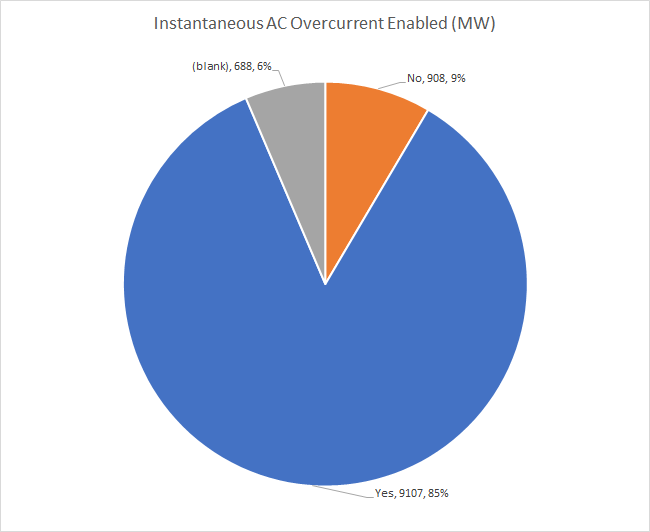 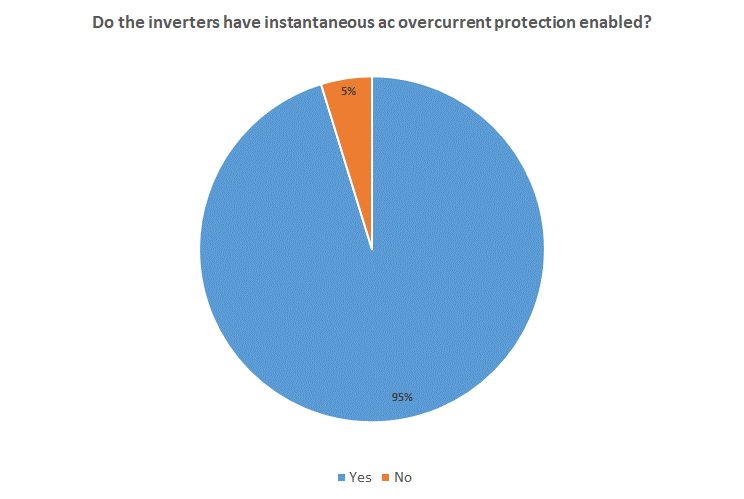 [PUBLIC] NERC IBR Alert Summary
ERCOT vs Overall NERC Comparison
ERCOT
NERC-Wide
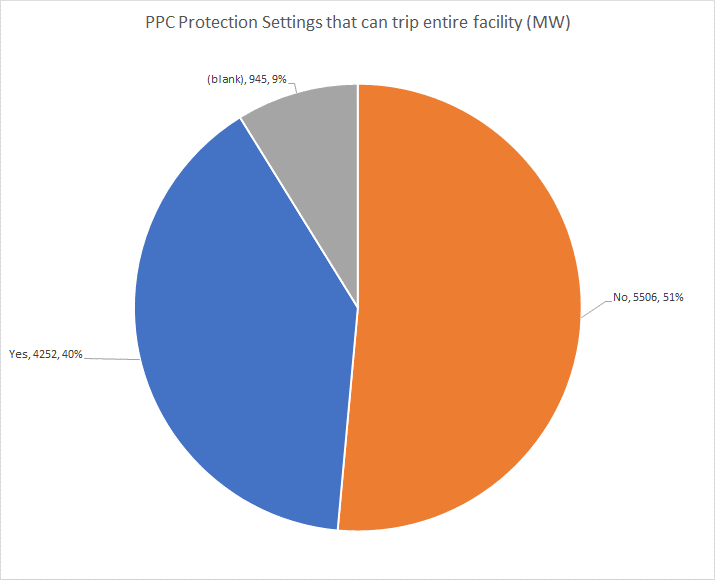 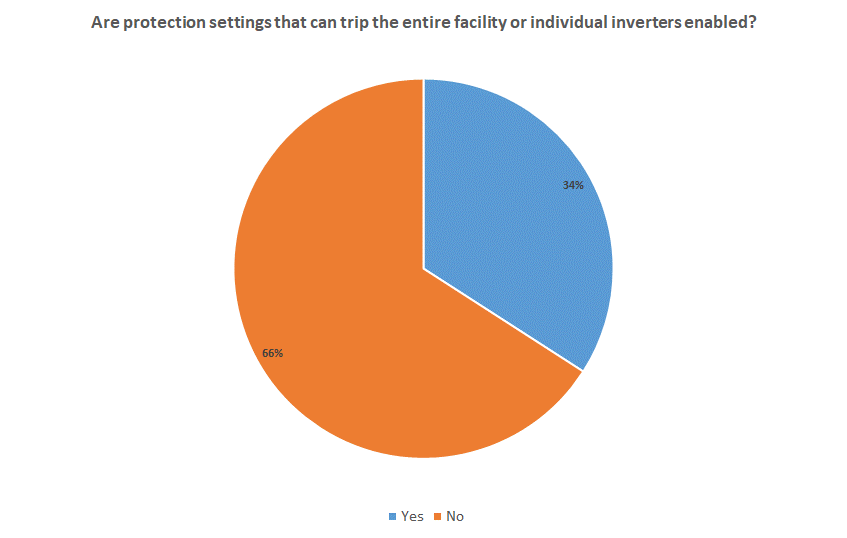 [PUBLIC] NERC IBR Alert Summary
DC Bus Protection
[PUBLIC] NERC IBR Alert Summary
DC Bus Protection – by OEM
[PUBLIC] NERC IBR Alert Summary